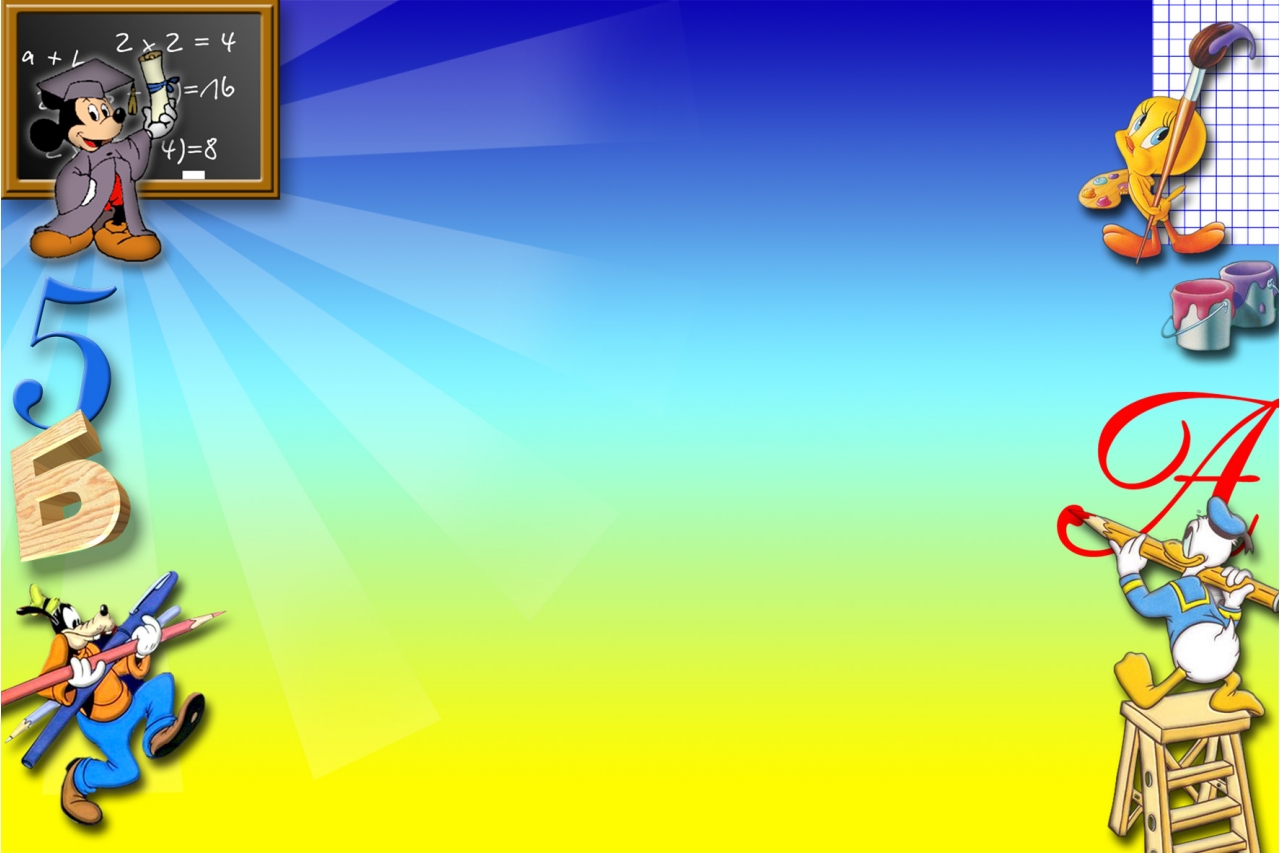 Решение уравнений
Составила
 Меркулова  Ирина Петровна,
учитель математики
МКОУ «Приютненская многопрофильная гимназия»
Заполни пропуски
Проверка
Ответы:
25;30;8
20;55;10
60;2:9
6;63:10
Критерии оценивания:
12 чисел – «5»
11 чисел – «4»
10-7чисел – «3
6 чисел – «2»
Цифровой диктант.
Чтобы найти неизвестное слагаемое, надо из суммы вычесть известное слагаемое.
В записи а+в=с  а-множитель.
Запись а+в=в+а выражает сочетательное свойство.
В записи 12*15+15*13 общий множитель 15.
В уравнений х+23=50 неизвестен первый множитель.
Решить уравнение-значит найти все его корни (или убедиться. Что уравнение не имеет ни одного корня).
Корнем уравнения х*15=45 является число 3.
Равенство ( а*в)*с= а*(в*с) означает распределительное свойство.
5 мин=500 сек.
Уравнения а*2=120 и х*2=40*3 имеют равные корни
..
Проверка
ОТВЕТЫ: 1 0 0 1 0 1 1 0 0 1
Критерии оценивания:
10+ «5»,
 9+ «4»,
 8+»4»,
7+»3»,
 6+»3», 
5+ «2».
проверка
Ответы: 1 А; 2В; 3Б; 4Д; 5Г; 6Е
Оценивание: 6+ «5», 
5+ «4», 
4+ «3», 
3+ «2».
(У+10)-13=14
                  у+10 =14+13
                   У+10 =27
                   у = 27-10
                   у =17
..
Решение уравнения
Уменьшаемое
Разность
Вычитаемое